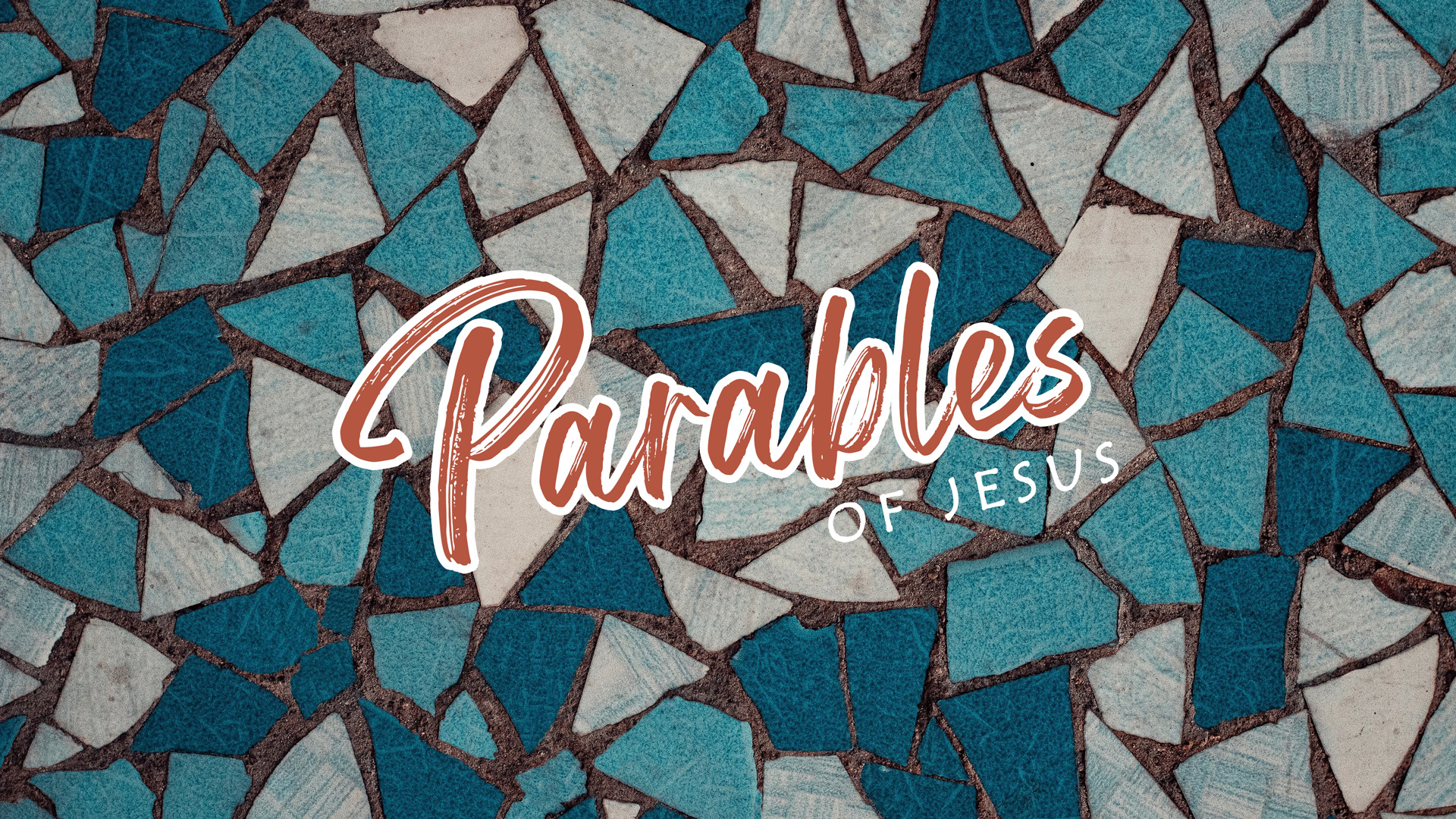 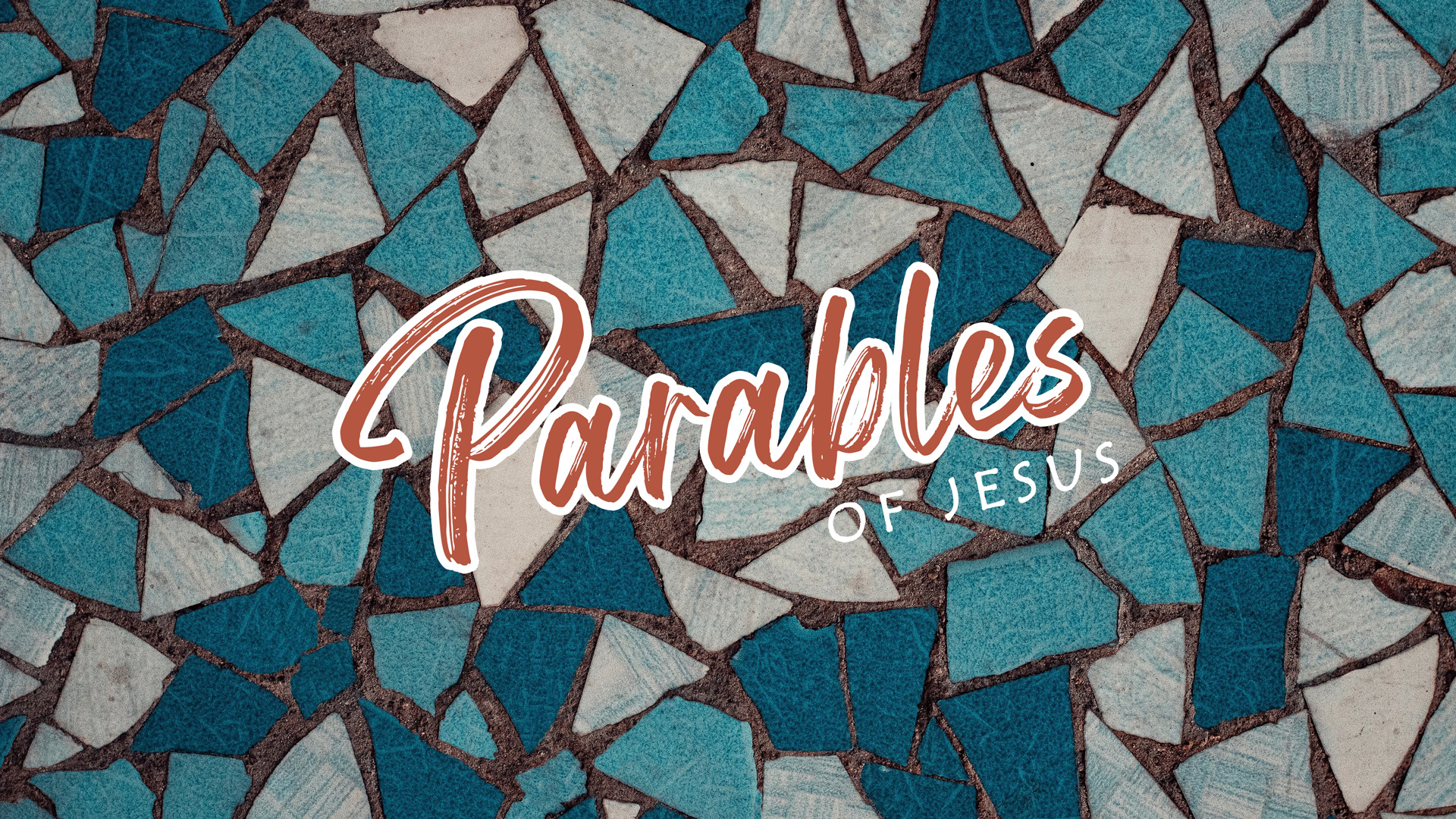 UNMASKING THE FATHERLUKE 11:5-13
7 When you pray, don’t babble like the Gentiles, since they imagine they’ll be heard for their many words. 8 Don’t be likethem, because your Father knows the things you need before you ask him.
MATTHEW 6:7-8CSB
5 He also said to them, “Suppose one of you has a friend and goes to him at midnight and says to him, ‘Friend, lend me three loaves of bread, 6 because a friend of mine on a journey has come to me, and I don’t have anything to offer him.’ 7 Then he will answer from inside and say, ‘Don’t bother me! The door is already locked, and my children and I have gone to bed. I can’t get up to give you anything.’
LUKE 11:5-13 CSB
5 He also said to them, “Suppose one of you has a friend and goes to him at midnight and says to him, ‘Friend, lend me three loaves of bread, 6 because a friend of mine on a journey has come to me, and I don’t have anything to offer him.’ 7 Then he will answer from inside and say, ‘Don’t bother me! The door is already locked, and my children and I have gone to bed. I can’t get up to give you anything.’ 8 I tell you, even though he won’t get up and give him anything because he is his friend, yet because of his friend’s shameless boldness, he will get up and give him as much as he needs.
LUKE 11:5-13 CSB
9 “So I say to you, ask, and it will be given to you. Seek, and you will find. Knock, and the door will be opened to you. 10 For everyone who asks receives, and the one who seeks finds, and to the one who knocks, the door will be opened. 11 What father among you, if his son asks for a fish, will give him a snake instead of a fish? 12 Or if he asks for an egg, will give him a scorpion? 13 If you then, who are evil, know how to give good gifts to your children, how much more will your heavenly Father give the Holy Spirit to those who ask him?”
LUKE 11:5-13 CSB
What did I need to do to be seen, loved, and enjoyed in my family of origin?
PAUSE AND CONSIDER
MANAGED < --------------------------------------->  CHAOTIC
PERFORMANCE STYLE
DISTANT STYLE
BE HAPPY <-------------->  BE GOOD
CHILD-CENTERED STYLE
-AHOLIC STYLE
PARENTING STYLES QUADRANTS
From Liam & Precious Atchison’s “Geography of the Soul”
MANAGED < --------------------------------------->  CHAOTIC
PERFORMANCE STYLE
DISTANT STYLE
BOUND
BE HAPPY <-------------->  BE GOOD
CHILD-CENTERED STYLE
-AHOLIC STYLE
PARENTING STYLES QUADRANTS
From Liam & Precious Atchison’s “Geography of the Soul”
MANAGED < --------------------------------------->  CHAOTIC
PERFORMANCE STYLE
DISTANT STYLE
TROPHY
BOUND
BE HAPPY <-------------->  BE GOOD
CHILD-CENTERED STYLE
-AHOLIC STYLE
PARENTING STYLES QUADRANTS
From Liam & Precious Atchison’s “Geography of the Soul”
MANAGED < --------------------------------------->  CHAOTIC
PERFORMANCE STYLE
DISTANT STYLE
TROPHY
BOUND
BE HAPPY <-------------->  BE GOOD
CHILD-CENTERED STYLE
-AHOLIC STYLE
HAUNTED
PARENTING STYLES QUADRANTS
From Liam & Precious Atchison’s “Geography of the Soul”
MANAGED < --------------------------------------->  CHAOTIC
PERFORMANCE STYLE
DISTANT STYLE
TROPHY
BOUND
BE HAPPY <-------------->  BE GOOD
CHILD-CENTERED STYLE
-AHOLIC STYLE
HAUNTED
INVISIBLE
PARENTING STYLES QUADRANTS
From Liam & Precious Atchison’s “Geography of the Soul”
MANAGED < --------------------------------------->  CHAOTIC
PERFORMANCE STYLE
DISTANT STYLE
TROPHY
BOUND
BE HAPPY       BE GOOD
-AHOLIC STYLE
CHILD-CENTERED STYLE
INVISIBLE
HAUNTED
What parenting style did you grow up in?
PAUSE AND CONSIDER
MANAGED < --------------------------------------->  CHAOTIC
PERFORMANCE STYLE
DISTANT STYLE
TROPHY
BOUND
BE HAPPY       BE GOOD
-AHOLIC STYLE
CHILD-CENTERED STYLE
INVISIBLE
HAUNTED
What kind of mask do you put on God? What’s he like? And what does he want from you?
PAUSE AND CONSIDER
PERFORMANCE : Bound
God, I’m hurt and angry. Show me how I’m safe in your arms.
DISTANT : Trophy
God, only you can give me a secure identity. Come close and tell me who I am.
CHILD-CENTERED : Haunted
God, I’m afraid if you really knew me, you wouldn't want me. But I’m so lonely and tired. Search me and know me, all the way.
-AHOLIC : Invisible
     God, it’s so hard for me to bring my full self to you. Help me recognize my            needs. And please will you meet those needs.
PRAY
Do you sense God saying anything to you?

Is there something you’d like to say to him?
PAUSE AND CONSIDER
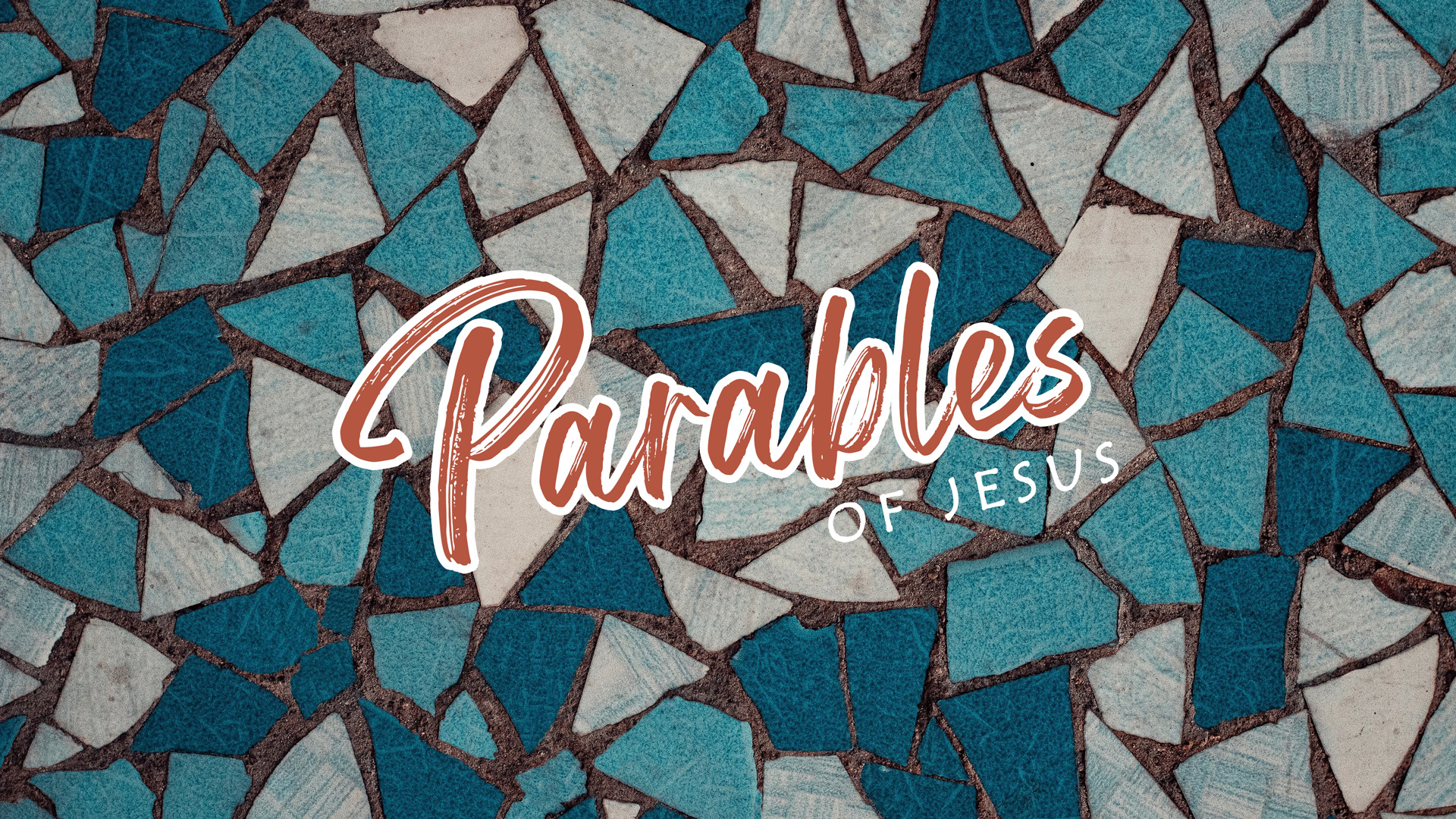 UNMASKING THE FATHERLUKE 11:5-13